Liturgie de la Parole de Dieu -> Prière universelle
Voici nos prières,
Voici nos vies devant toi, 
Aide-nous Seigneur 
à grandir dans la foi. 

Voici nos prières, 
nos espoirs et nos misères,
Cris de peur, cris de joie, cris du cœur,
Notre espérance en toi.
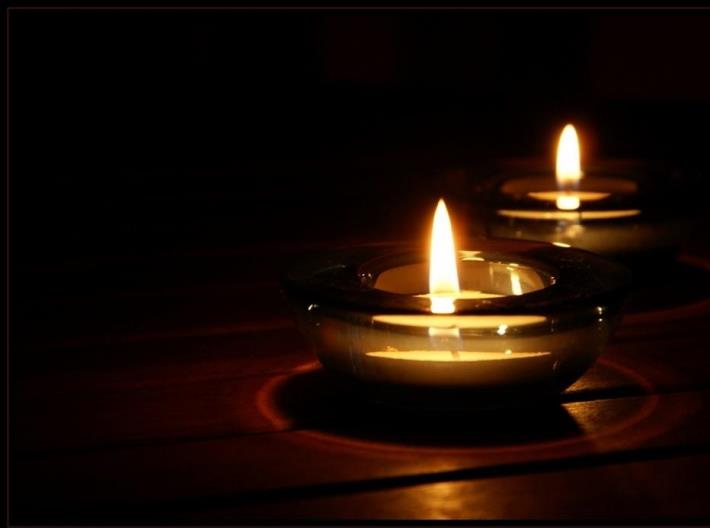